10
Project Tracking and Billing for Time and Expenses
2
©2021 Cambridge Business Publishers
Project Costing
3
©2021 Cambridge Business Publishers
Tracking Information by Project
Intuit has been developing QBO’s project costing system over the last couple of years.  

Companies that would likely use project costing include:
Construction companies
Professional services companies (law firms, accounting firms, architectural firms, etc.)
Custom manufacturers
4
©2021 Cambridge Business Publishers
Setting Up Projects
5
©2021 Cambridge Business Publishers
Activating Project Tracking
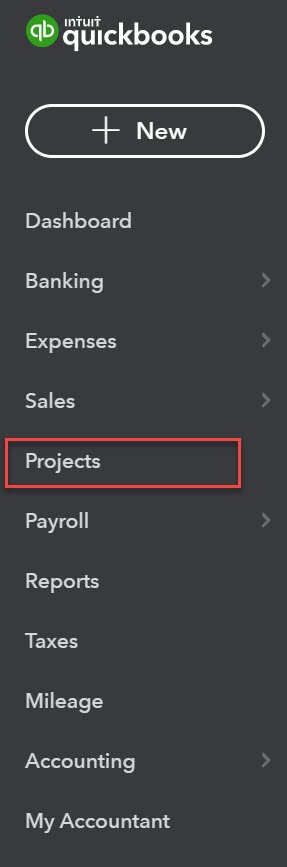 The first step is to activate project tracking.
Project tracking is activated on the Advanced tab in Account and Settings. 


Once activated, a Projects link will appear on the navigation bar.
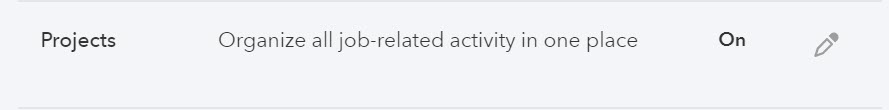 6
©2021 Cambridge Business Publishers
Setting Up Projects
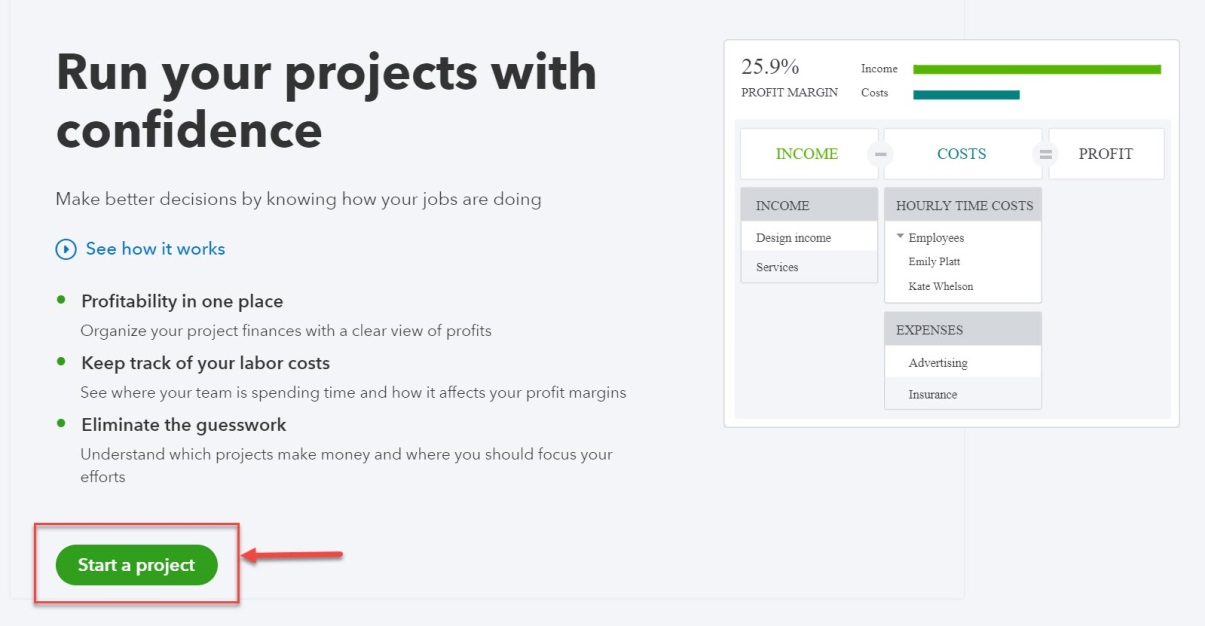 Click Projects on the navigation bar to create your first project.
Click Start a project.
NOTE:  	Once the first project is created, clicking Projects on the navigation bar            will open the Project Center.  Click New to add additional projects.
7
©2021 Cambridge Business Publishers
Setting Up Projects
Basic information about the project is entered in a sidebar.
Enter a unique name for                                                  the project and identify                                                       the associated customer.
Once created, projects                                                     can be accessed                                                           through the                                                                     Project Center. record.
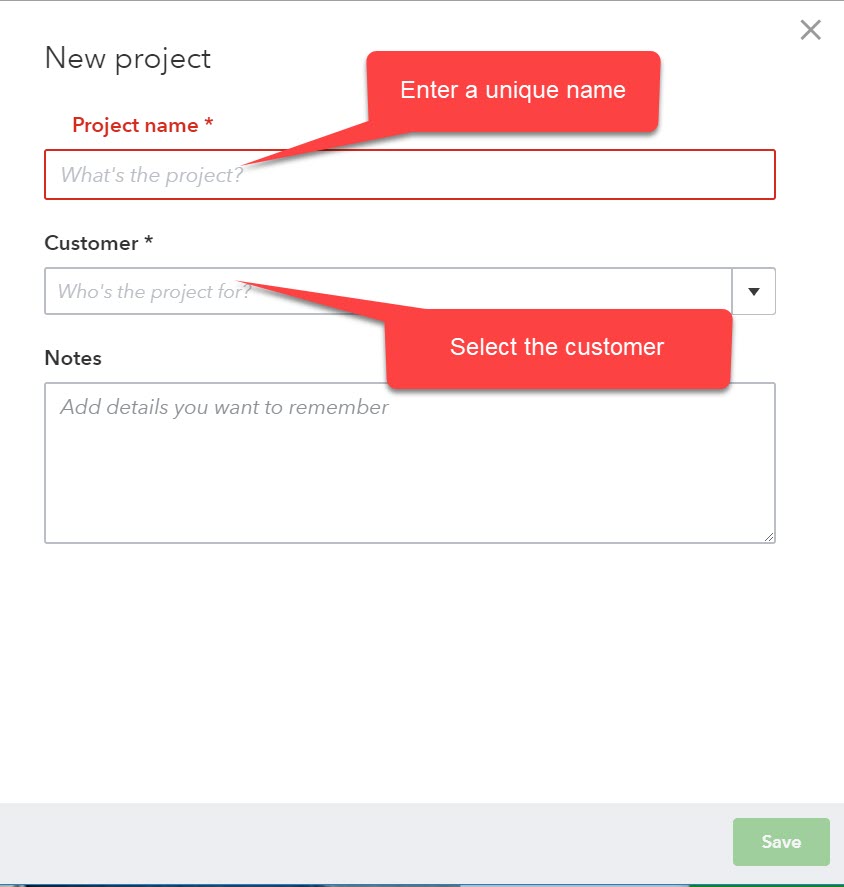 8
©2021 Cambridge Business Publishers
Project Center
Click Projects in the navigation bar to open the Project Center.





Click the project name to open the project record.
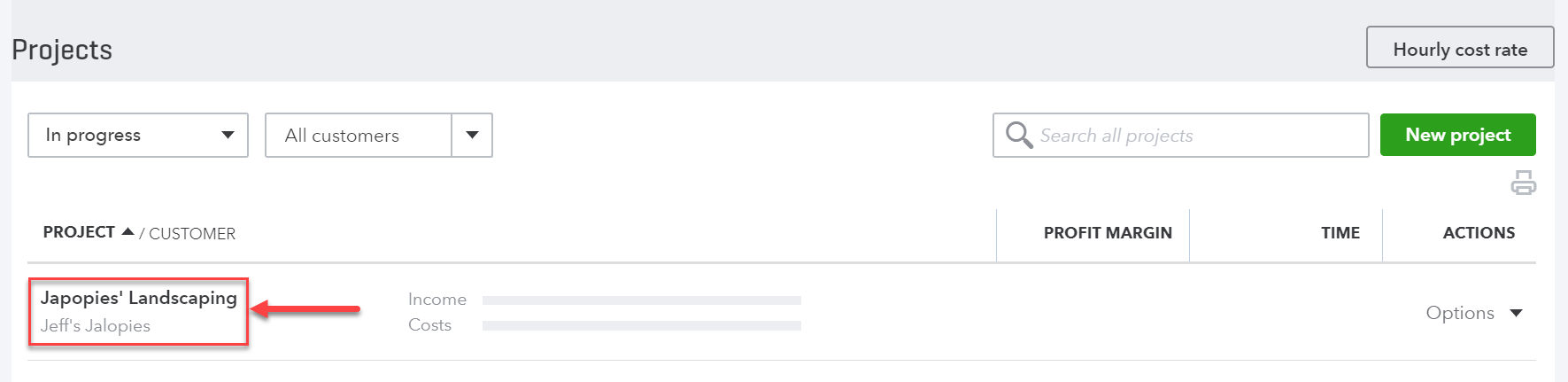 9
©2021 Cambridge Business Publishers
Project Record
All information about projects (revenues, hours, and outside costs are included in the project record.  
Summary information is included on the Overview tab.
Specific transactions are listed on the Transactions tab.
Details about employee or subcontractor time                                                                      (date, service provided,                                                                  hours and billable hours)                                                                     are included on the                                                                           Time Activity tab.
The Project Reports tab                                                                        includes a profitability                                                                           report, a project labor                                                                   report, and a report of                                                                   unbilled time and costs.
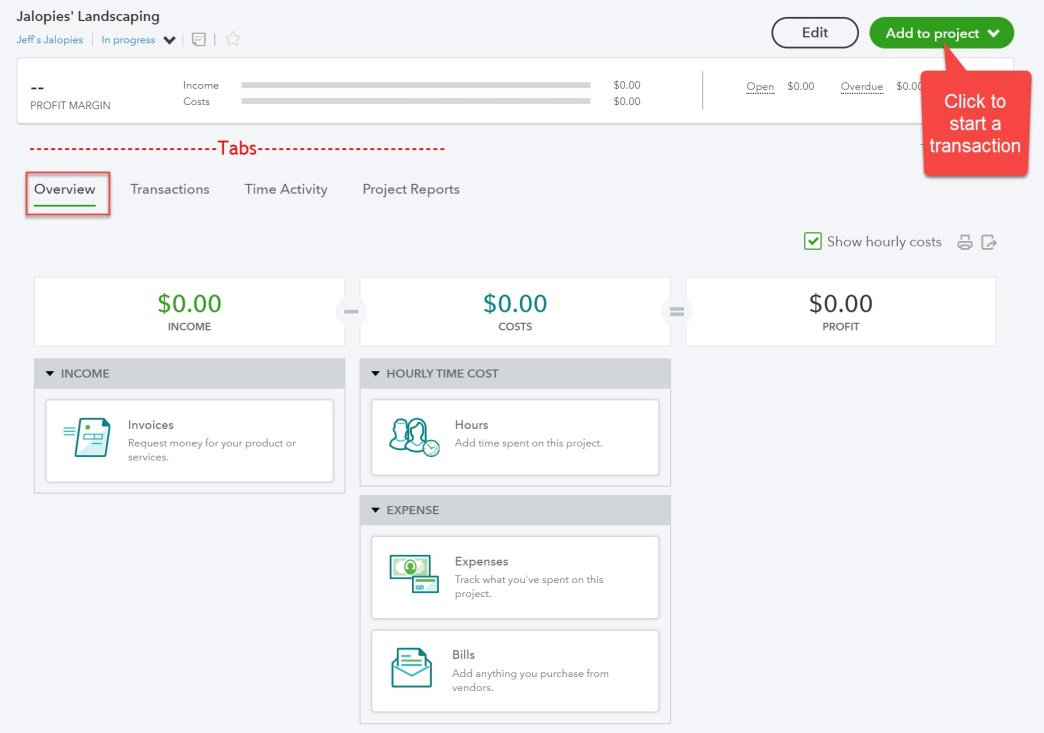 10
©2021 Cambridge Business Publishers
Independent Contractors
11
©2021 Cambridge Business Publishers
Independent Contractors
Companies might use both employees and independent contractors to work on projects.
In QBO, independent contractor hours can be tracked on timesheets and billed to customers  from timesheet data.
12
©2021 Cambridge Business Publishers
Setting Up Independent Contractors
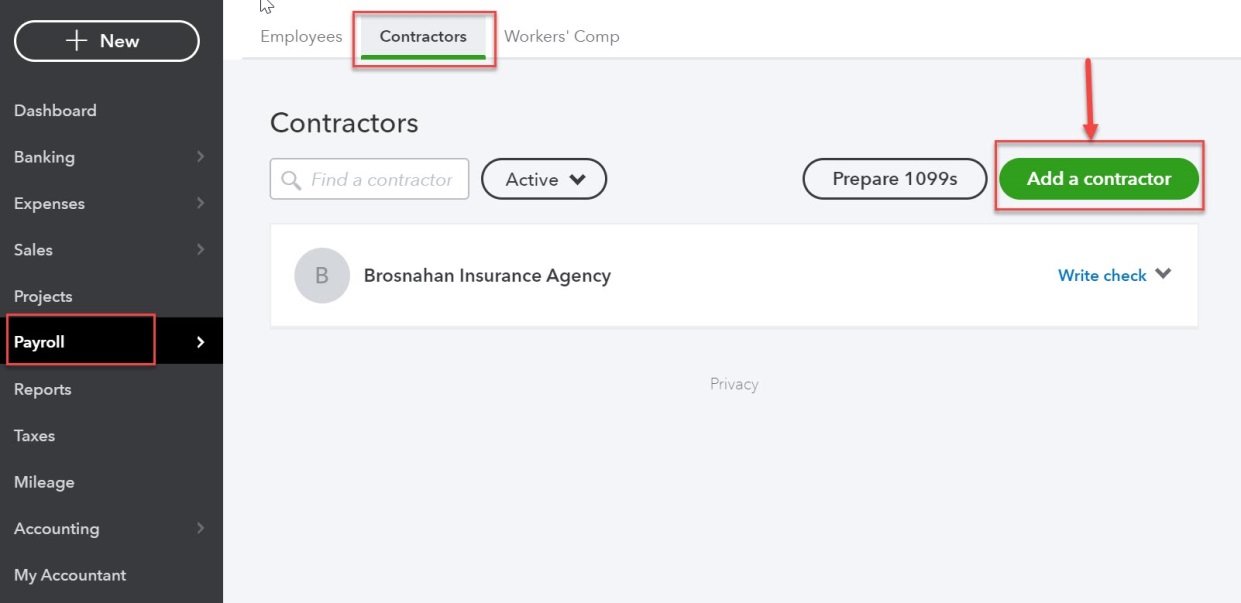 Click Employees on the navigation bar.
This link was formerly called Workers.
Click the Contractors tab.
Click Add a contractor.
13
©2021 Cambridge Business Publishers
Setting Up Independent Contractors
The contractor’s name is entered in the sidebar.  
Most independent contractors are 1099 vendors.               If the Email this contractor to complete their profile box is checked, the vendor will be able to submit the required information (W-9 information) directly.  
If the feature isn’t used,                                                        the company would need                                                     to have the vendor                                                             complete a paper W-9 form.                                                            Information from that form                                                 would be entered in the                                              Contractor details screen.
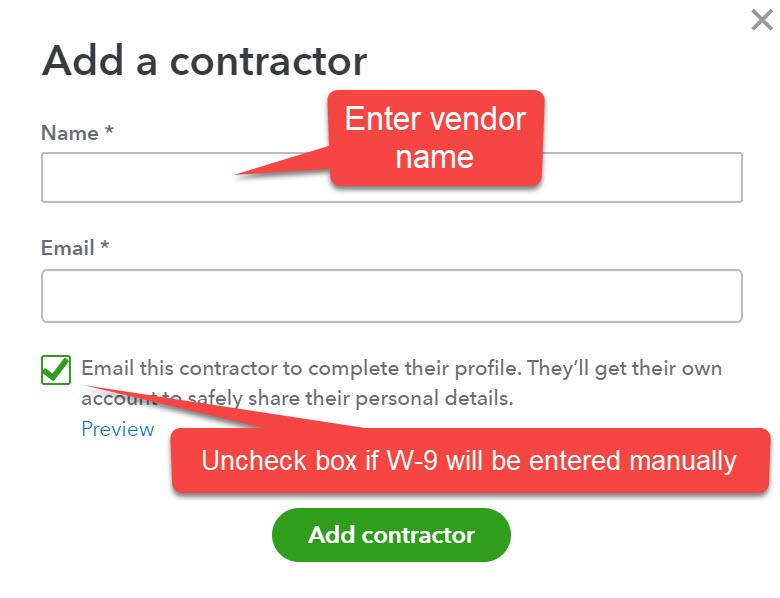 14
©2021 Cambridge Business Publishers
Required Information for Contractors
Required information for contractors include:
Type - Individual or Business
Full name
Tax ID number (social security number if an individual)
Full address
Once a contractor is set up,         it will appear in the Vendor list.  (Similarly, if a 1099 vendor is created through the vendor list, it will automatically show  up in the Contractor Center.
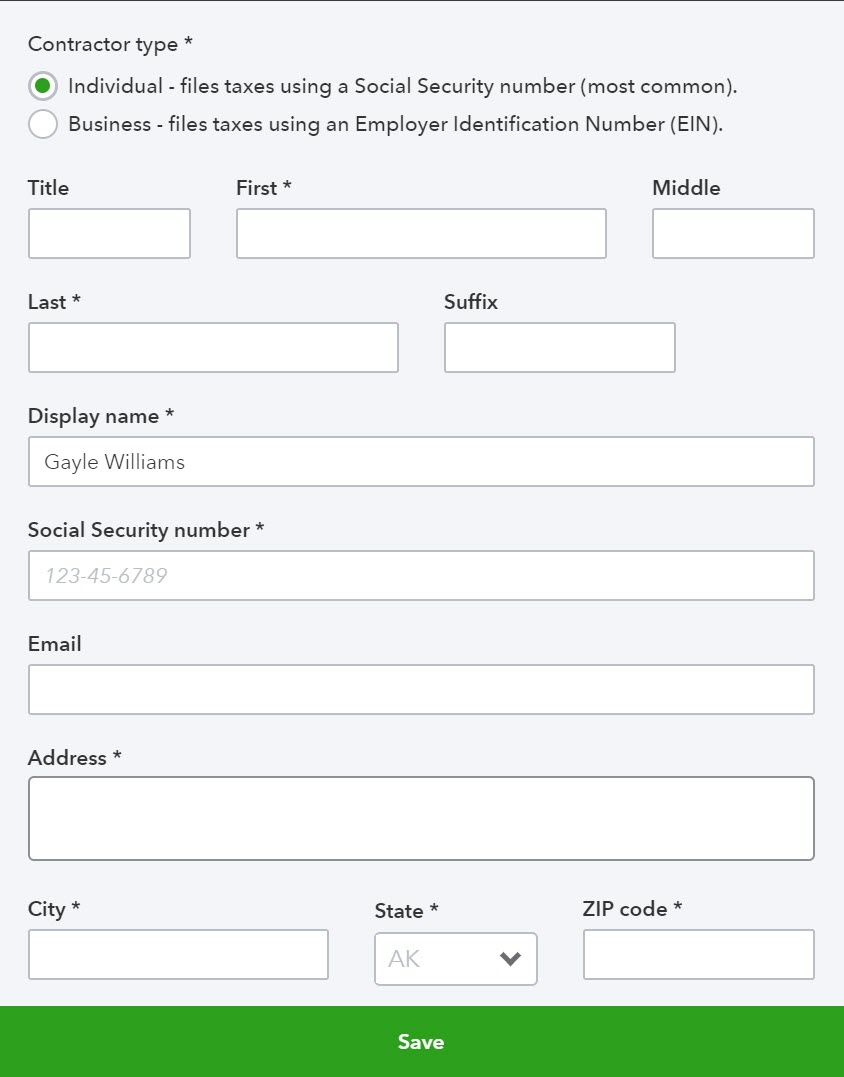 15
©2021 Cambridge Business Publishers
Timesheets
©2021 Cambridge Business Publishers
Using Timesheets
Timesheets can be used:
As part of payroll processing (payroll is covered in Chapter 12)
Hours are used to determine amount owed to employees paid on an hourly basis
To track employee hours (billable or not billable) by project, customer, or task
Can but does not need to be linked to payroll processing
To track contractor hours by project, customer, or task (billable or not billable)
Not currently linked to vendor payment processing
17
©2021 Cambridge Business Publishers
Activating Time Tracking
Time tracking is activated on the Advanced tab       of Account and Settings.




If timesheets are used for billing purposes,                both  Add service field to timesheets and                Make Single-Time Activity Billable to Customer should be turned on.
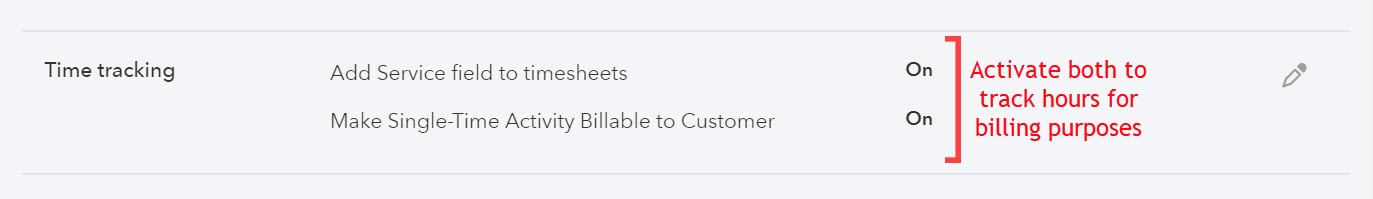 18
©2021 Cambridge Business Publishers
Tracking Time (by customer or project)
19
©2021 Cambridge Business Publishers
Tracking Time for Projects or Customers
Hours for employees and contractors working on projects should be tracked.
This is required if the company intends to use QBO for billing clients and all or part of the billable amount is based on hours worked.
Time entered is automatically available when invoices or            sales receipts are created.
This is optional (but helpful) if the company wants to track the amount of time spent on various projects even if hours are not used to bill customers.
20
©2021 Cambridge Business Publishers
SIDE NOTE:  Project Labor Costs
Contractor labor costs:
Costs are charged to the project by including the project name when entering the contractor’s bill (or when paying them using      a check or credit card).  
Employee labor costs if payroll is not activated:
Can be tracked using “hourly cost rates”.
“Hourly cost rates” are set up in the Project Center (by employee and contractor)  
The cost rate X hours (from timesheets) is included in  the calculation of project profitability on the Overview tab of the Project Record.  These are non-posting transactions, however.
Employee labor costs if payroll activated:
Project labor costs (compensation and payroll taxes) are charged directly to the project when employee paychecks are created.
21
©2021 Cambridge Business Publishers
Timesheets for Projects
The project name and the type of work performed (service item) must be entered in the DETAILS section.
The Billable box must be checked if the customer will be billed based on the hours worked.
The sales price and tax                                                                            status entered in the item                                                                       record will be displayed if                                                                          Billable is checked.  
The rate and tax status                                                                                    can be changed.
Hours not associated                                                                  with a client could also                                                                   be entered on the                                                              timesheet.
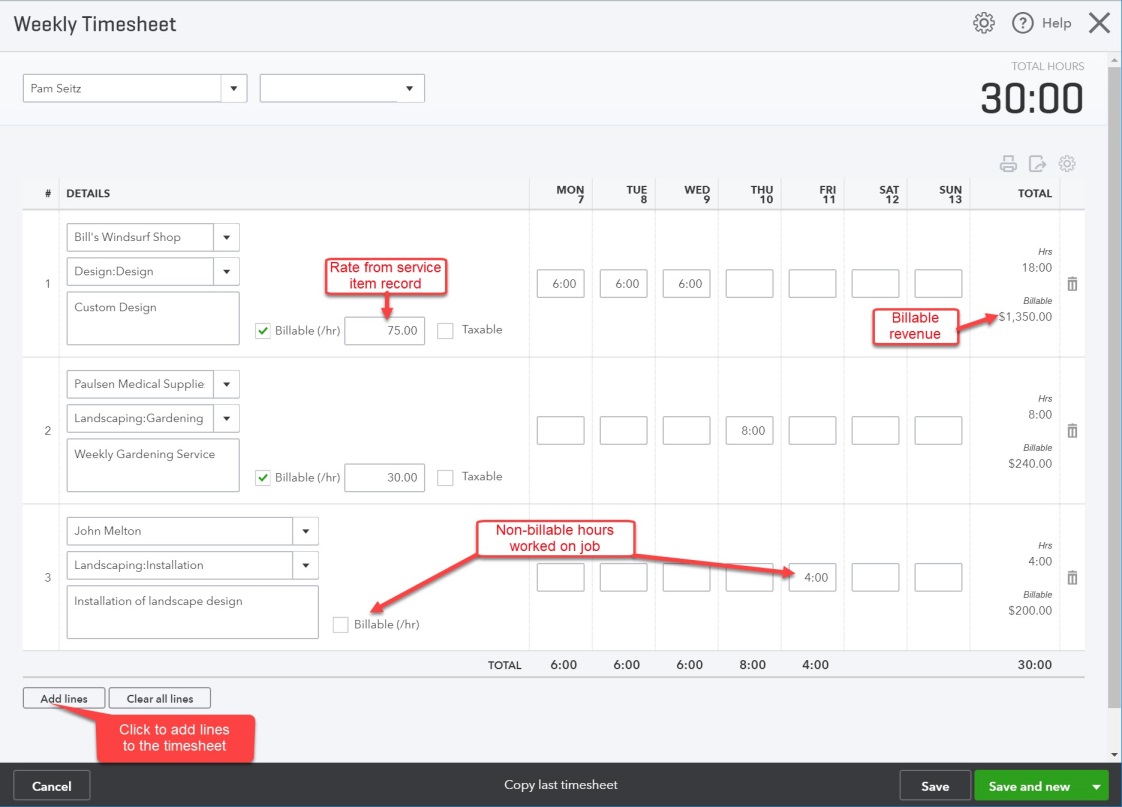 22
©2021 Cambridge Business Publishers
Tracking Costs (Other than Labor) by Project
23
©2021 Cambridge Business Publishers
Activating Tracking Features
Click the      on the icon bar and select Account and Settings.
Click the Expenses tab.
Check the Track expenses and items by customer and the Make expenses and items billable boxes.
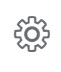 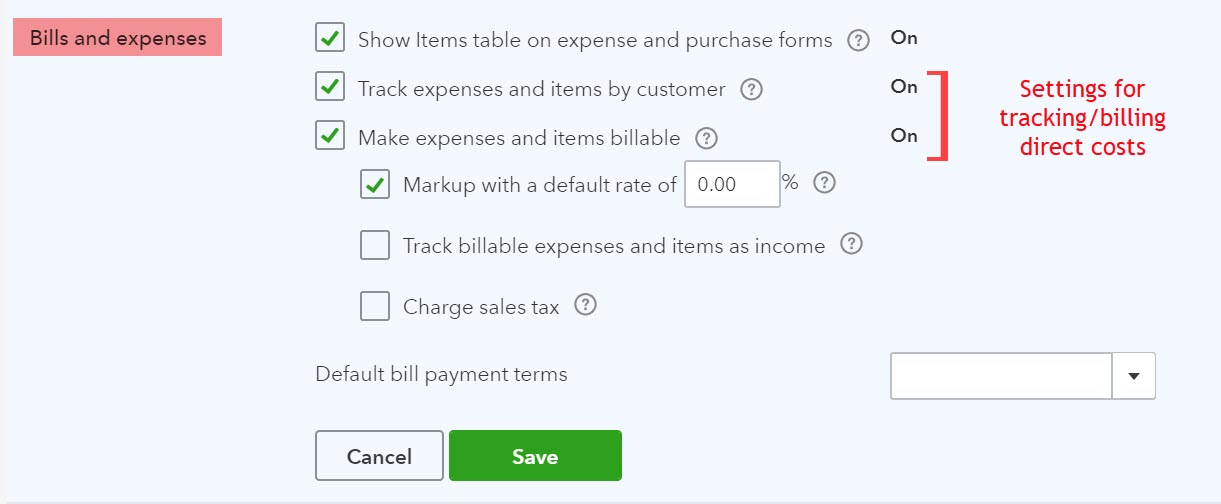 24
©2021 Cambridge Business Publishers
Options When Make Expenses and Items Billable is Turned On
A default markup rate can be set.
The rate can be changed on transactions.
If selected, a markup account needs to be identified on the Advanced tab of Account and Settings. 
The default tax setting for billable direct costs can be set to taxable.  (Check Charge sales tax box.
This would be an unlikely default choice.
Track billable                                                                   expenses and                                                                   items as income                                                                               is discussed on                                                                          the next slide.
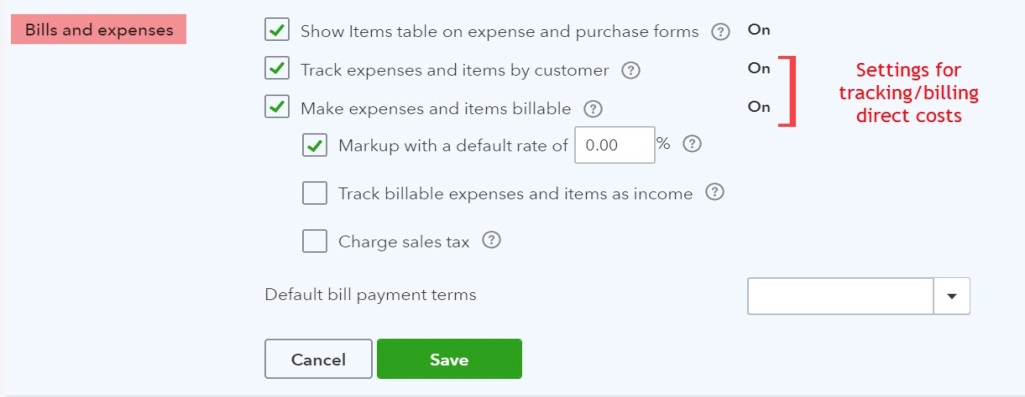 25
©2021 Cambridge Business Publishers
The Track Billable Expenses and Items as Income Option
If Track billable expenses and items as income is not turned on, the billed amount will be credited to the account used when the cost was originally entered.
If Track billable expenses and                                                          items as income is turned on,                                                               the billing amount will be                                                                  credited to the account(s)                                                              selected by the user.
If a single account is used, the account                                                                    is identified on the Advanced tab of                                                                     Account and Settings
If billable direct costs are tracked in                                                                 multiple accounts, the account options                                                                        must be identified in the                                                                                       account setup record.
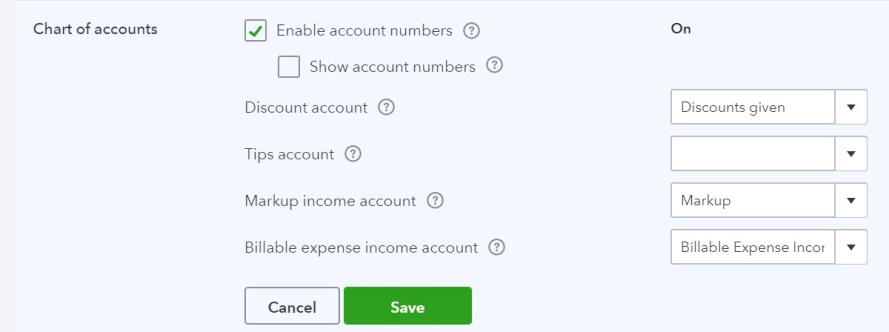 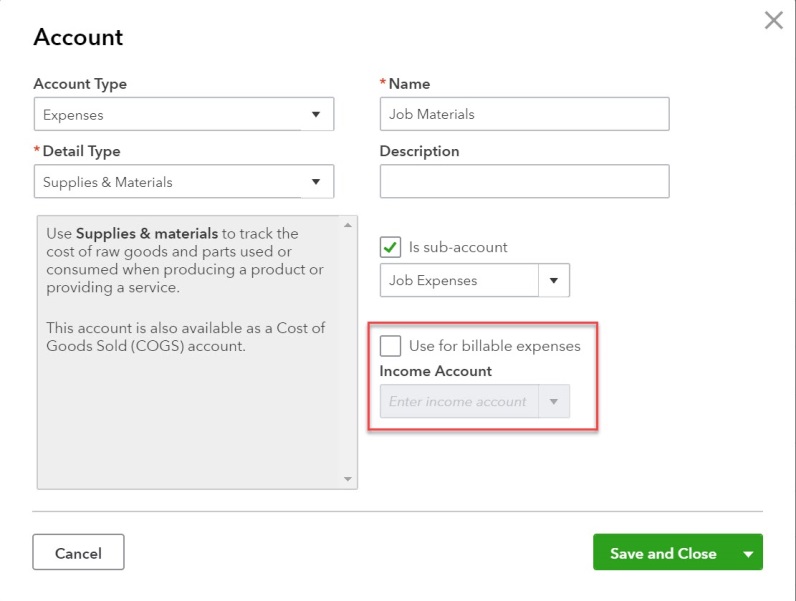 26
©2021 Cambridge Business Publishers
Billing for Time & Costs
27
©2021 Cambridge Business Publishers
Billing for Time and Costs
In QBO, clients can be billed for:
Outside costs
Products/Services
Hours
28
©2021 Cambridge Business Publishers
Identifying Outside Costs and Items as Billable
To bill an outside cost, it must first be identified as  billable in the Category details or Item details tab of        the check, expense, or bill.
To flag a cost as                                                               billable:
Select the customer                                                                                or project in the                                                                                         Customer/Project field.
Place a checkmark in                                                                                   the billable field.
Costs charged to a customer                                                                                                or project but not marked as                                                                                          billable, will be tracked but                                                                                                     will not be available to include                                                                                                                     on an invoice or sales receipt.
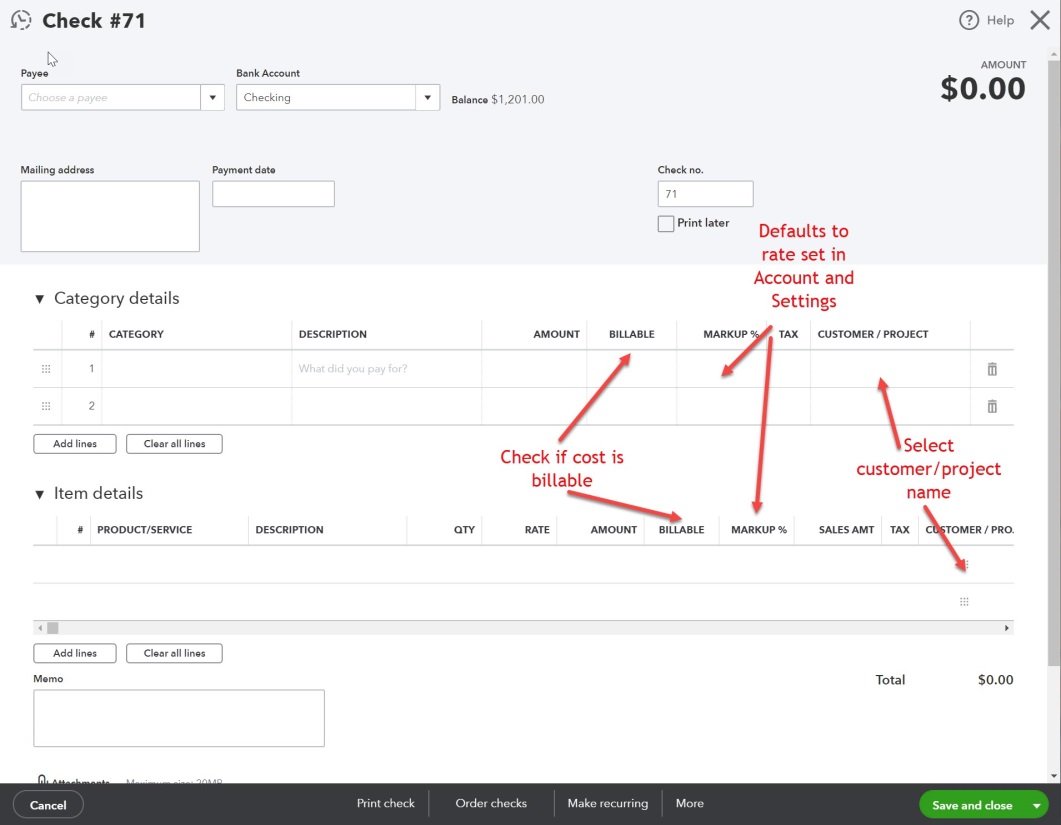 29
©2021 Cambridge Business Publishers
Adding Time and Costs to Bill
All costs flagged as billable on checks, expenses, and bills, and all hours flagged as billable on timesheets, are available to add to an invoice or sales receipt.
By default:
Outside costs will be charged to the client at the original cost plus any markup indicated on the form.
Product or service items will be charged to the client at the sales price identified in the item record.
If no sales price is entered, cost will be used.
Hours will be charged to the client at the rate (sales price) identified in the service item record.
30
©2021 Cambridge Business Publishers
Adding Time or Costs to an Invoice or Sales Receipt
Billable hours and costs will be displayed in the sidebar when the customer or project is selected.
Only those costs billable to the specific                               customer or project selected will be                                 displayed.
Click Add (or Add all) to transfer                                    the details to the sales form.
31
©2021 Cambridge Business Publishers
Job Reports
32
©2021 Cambridge Business Publishers
Reporting on Projects
To review profitability of projects:
Select the Project profitability report on the Project Reports tab of the Project Record.
Select the Profit and Loss by Customer report in the Business Overview section of Standard reports.
To review hours charged to a project during a period:
Select the Time cost by employee or vendor report on the Project Reports tab of the Project Record.
To review billable direct costs and labor hours not yet billed to the customer for a project:
Select the Unbilled time and expenses report on the Project Reports tab of the Project Record.
33
©2021 Cambridge Business Publishers